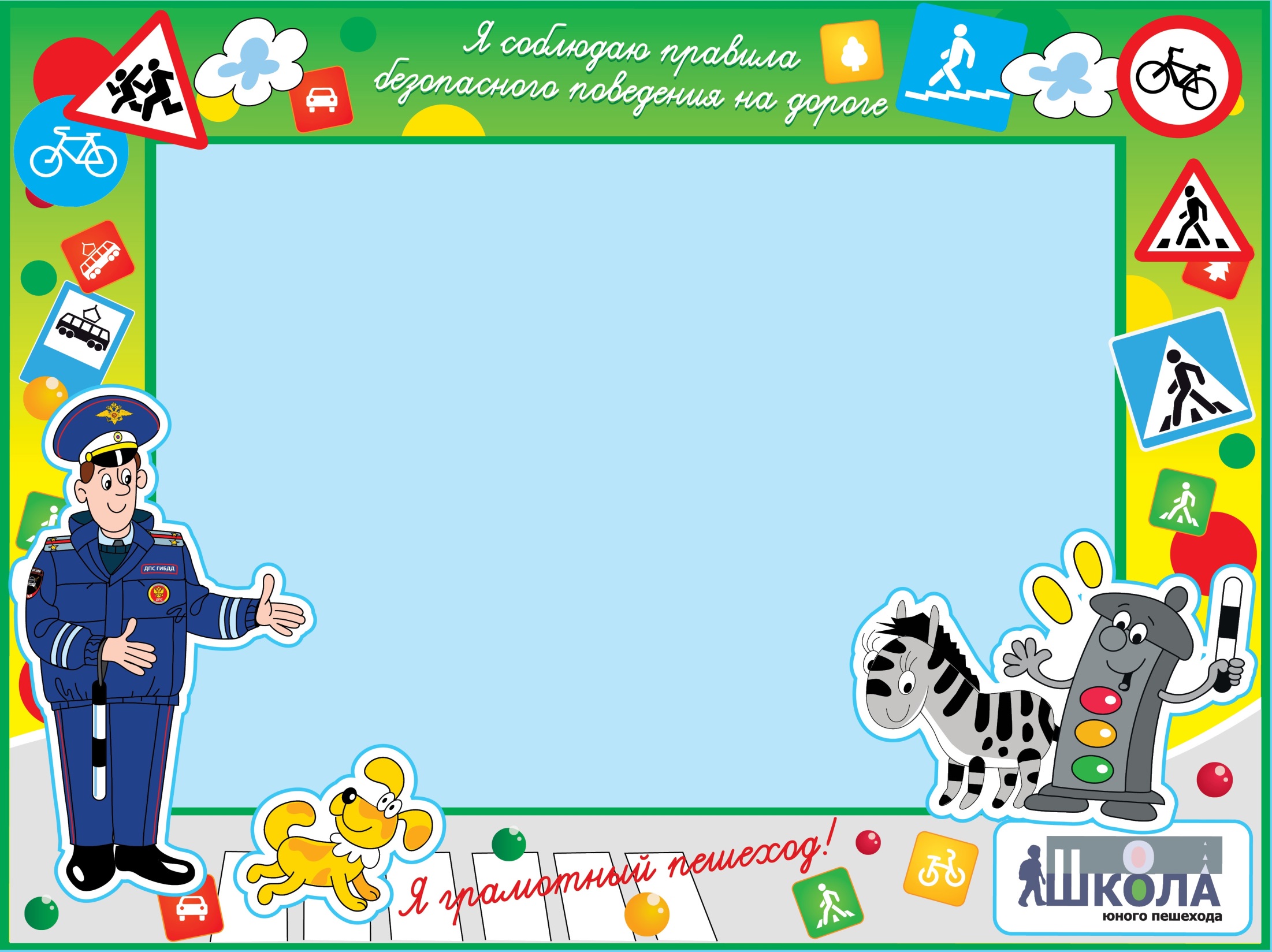 Муниципальное бюджетное дошкольное образовательное учреждение
Курагинский детский сад «Росинка»
Районный конкурс
«ЛУЧШИЙ УГОЛОК 
ПО ПДД»

Подготовила: Орехова Татьяна Николаевна
Самохвалова Екатерина Андреевна
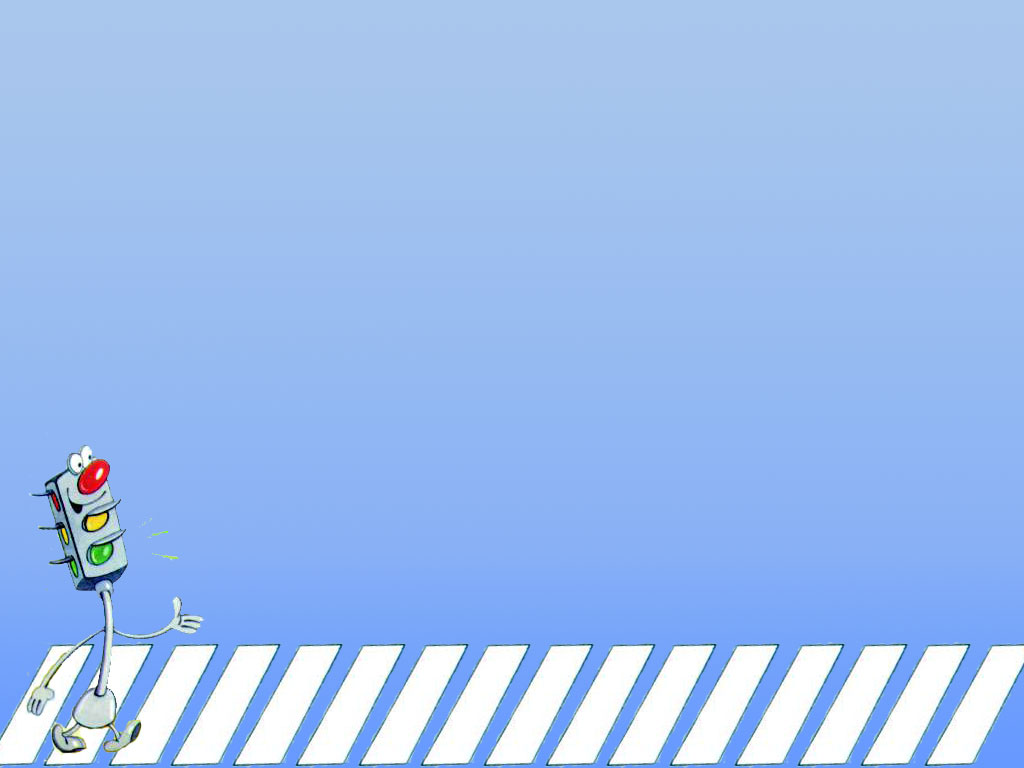 Необходимым условием успешного обучения дошкольников правилам дорожного движения является создание предметно- пространственной развивающей среды:
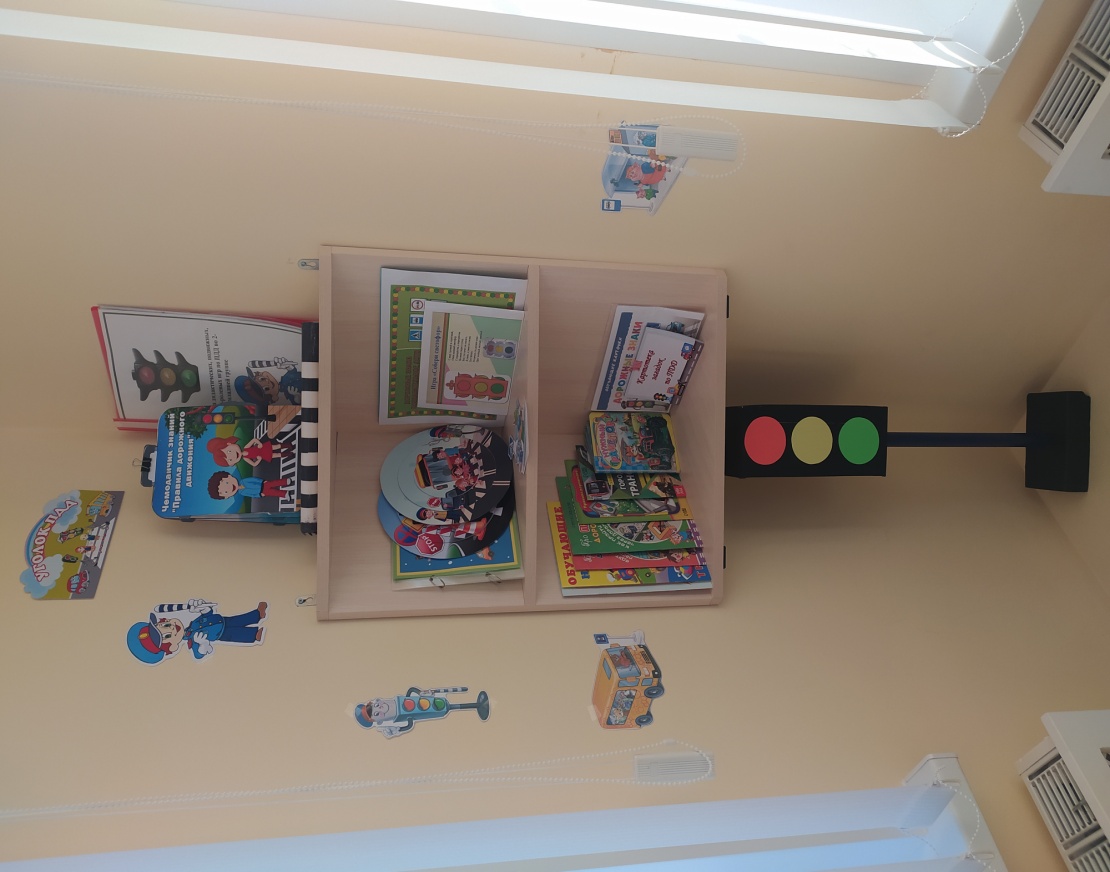 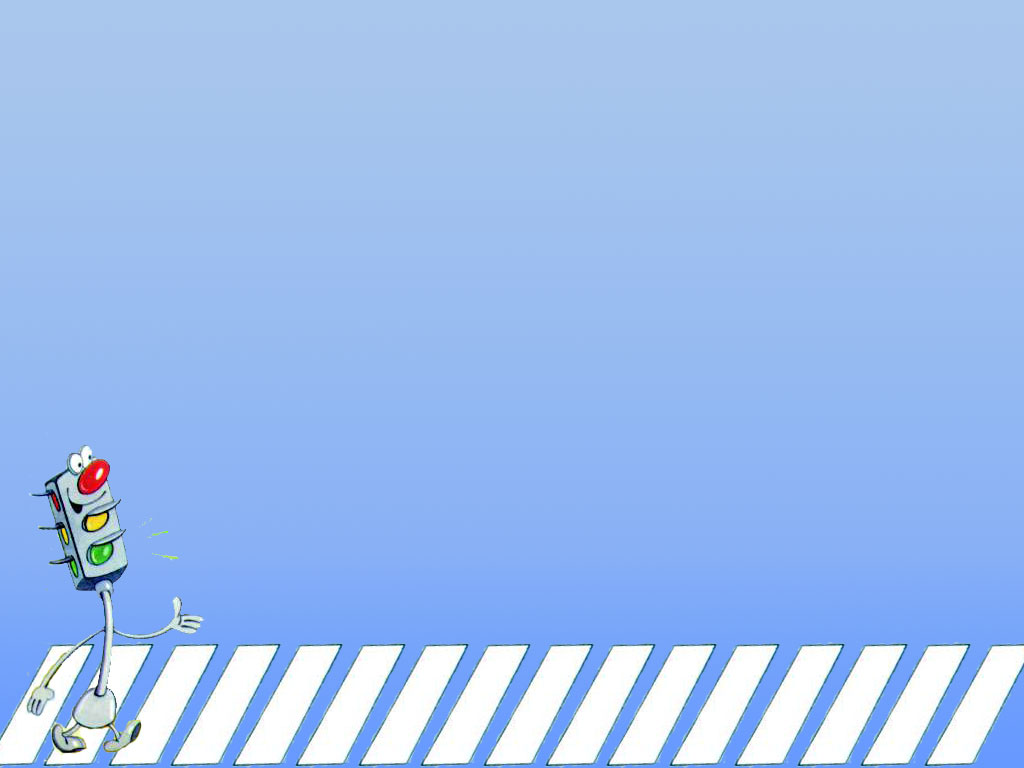 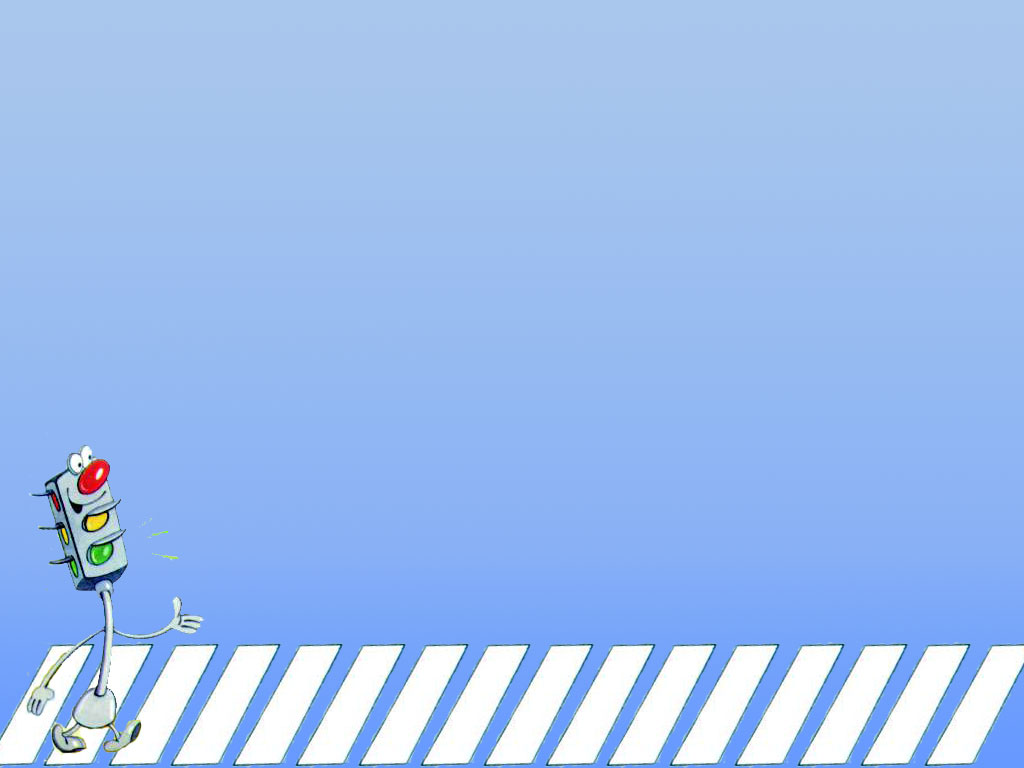 Предметно –развивающая среда группы оснащена
        дидактическими играми по правилам дорожного движения
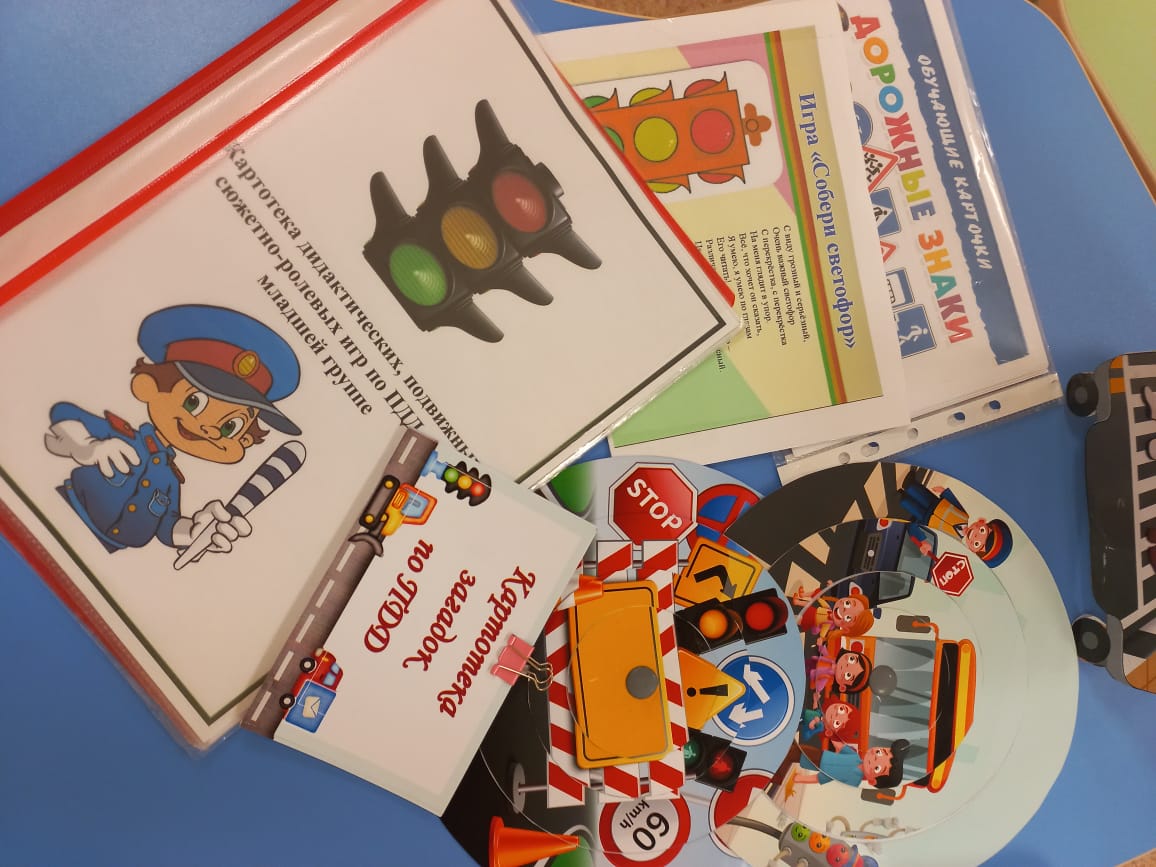 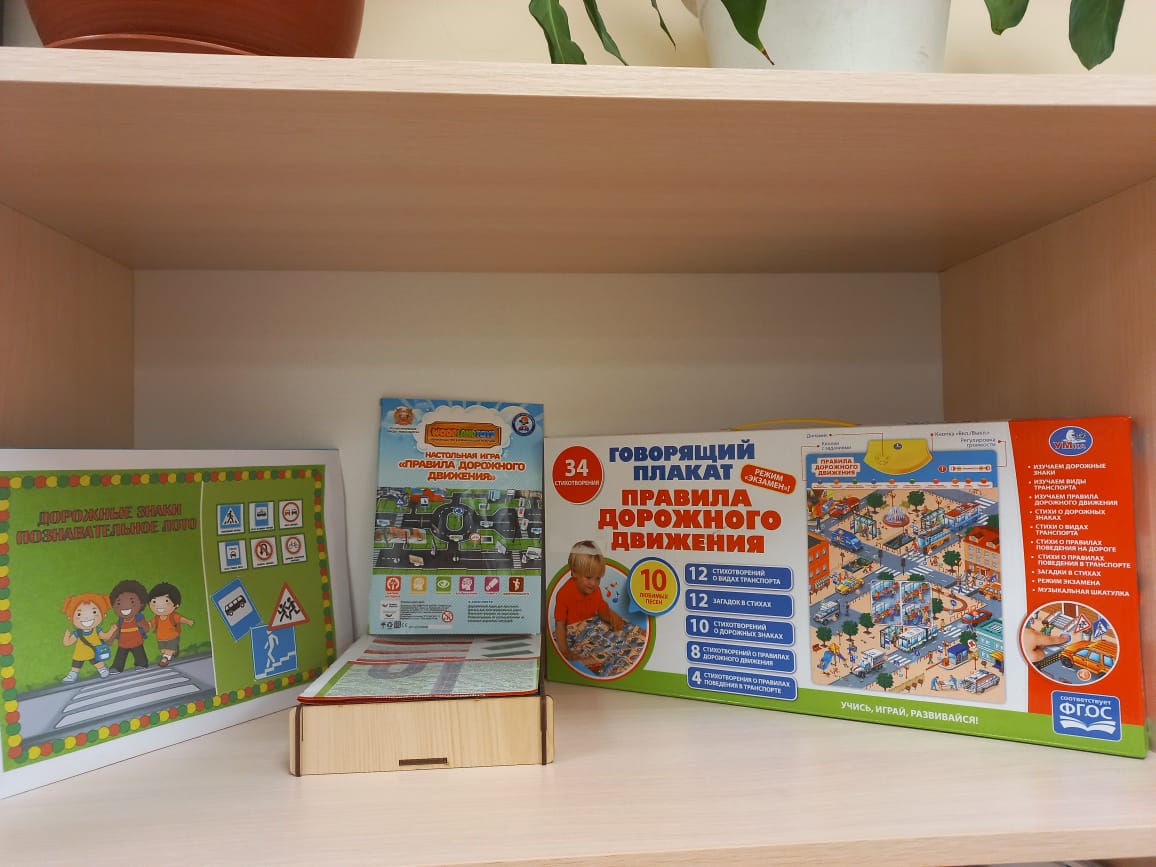 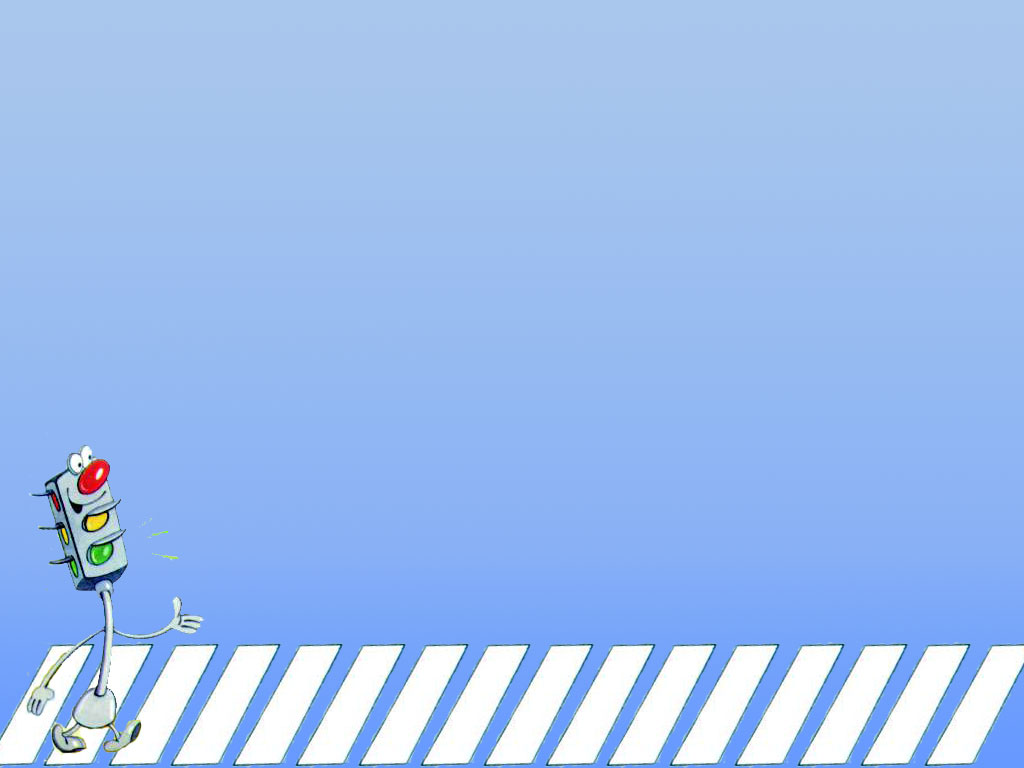 Наглядно-дидактическое пособие
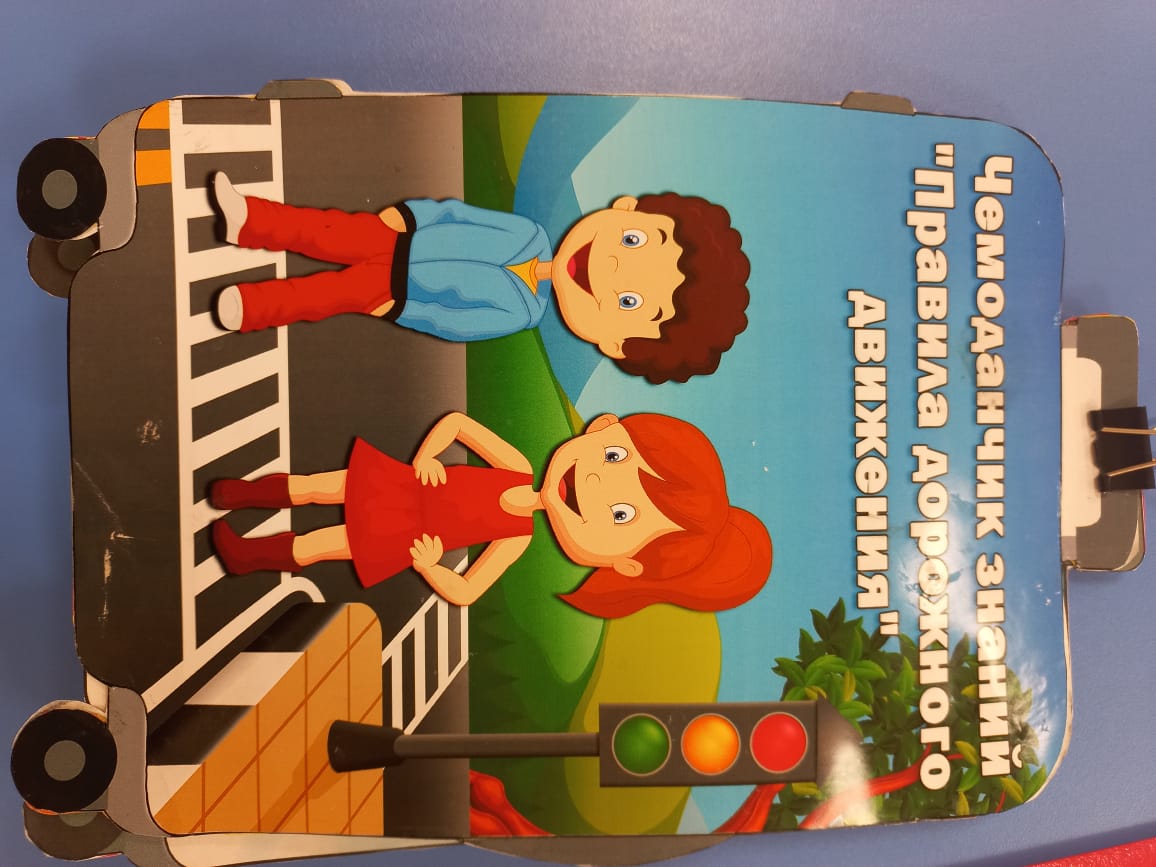 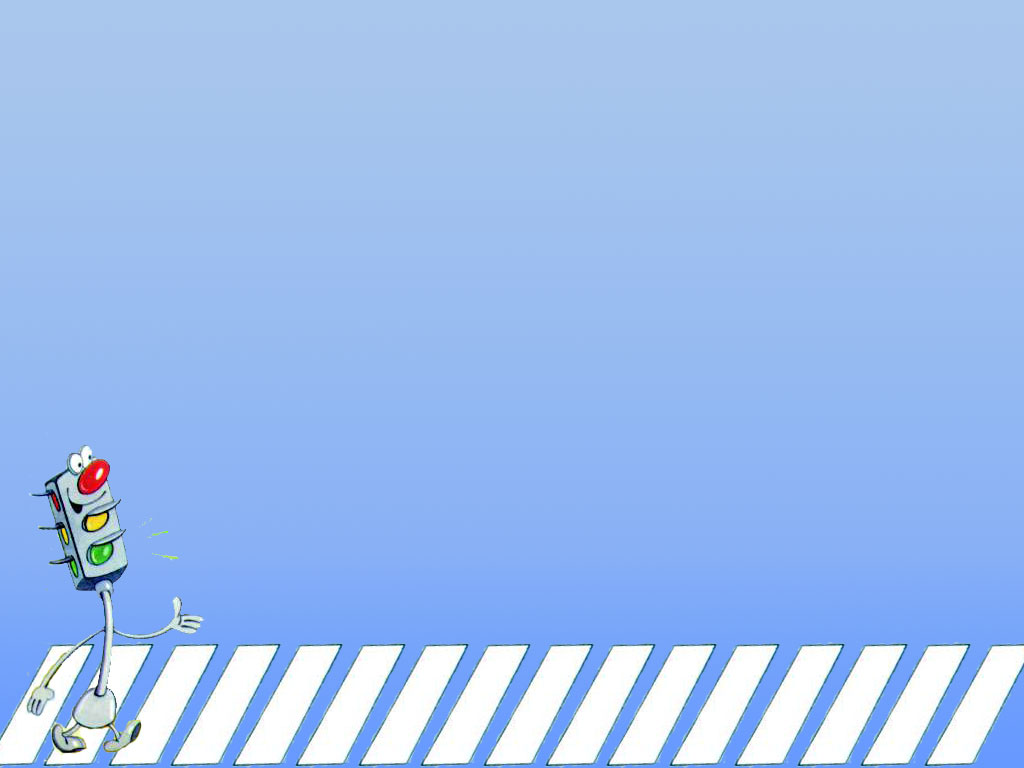 Художественная литература, сюжетные картинки
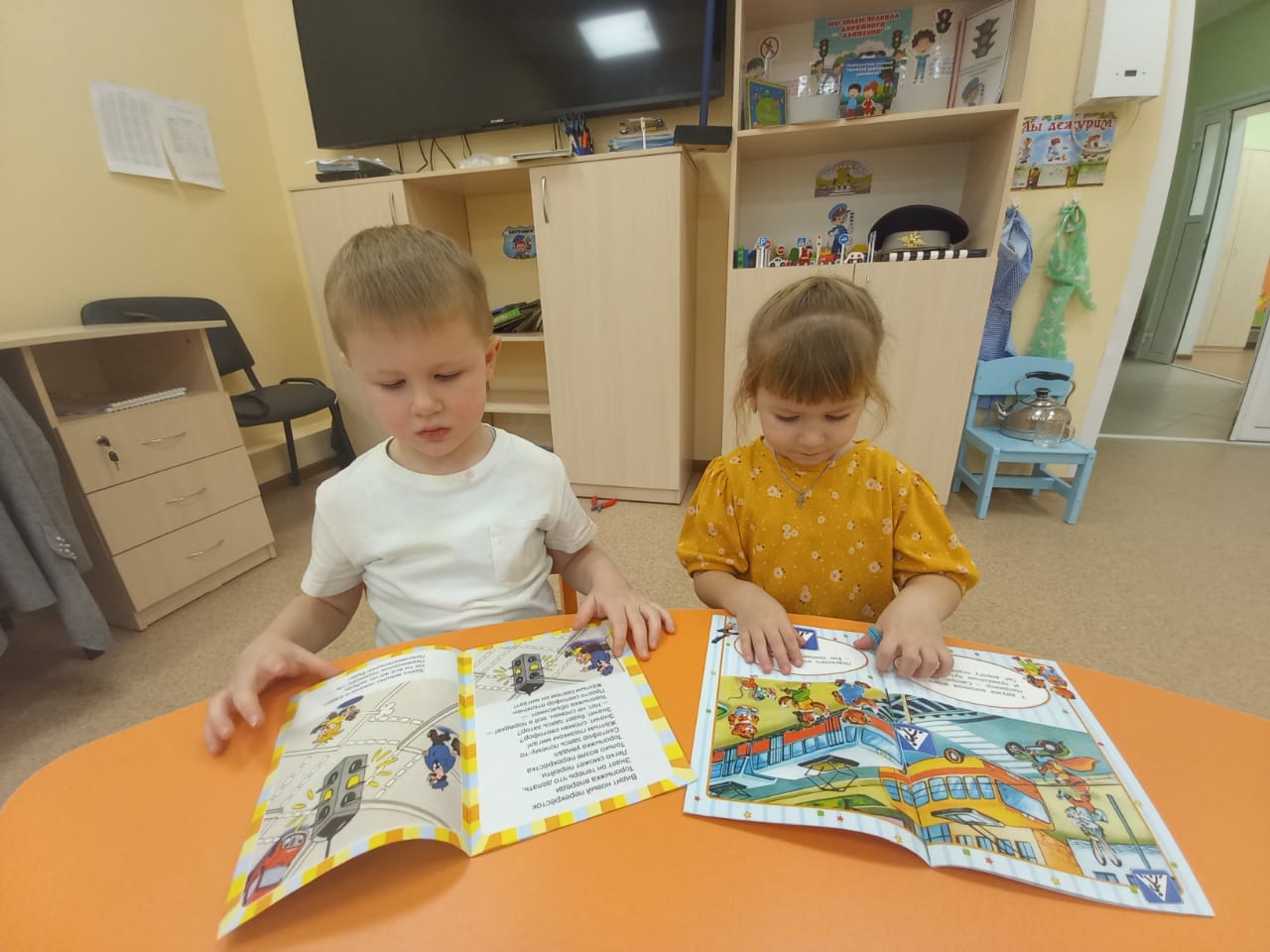 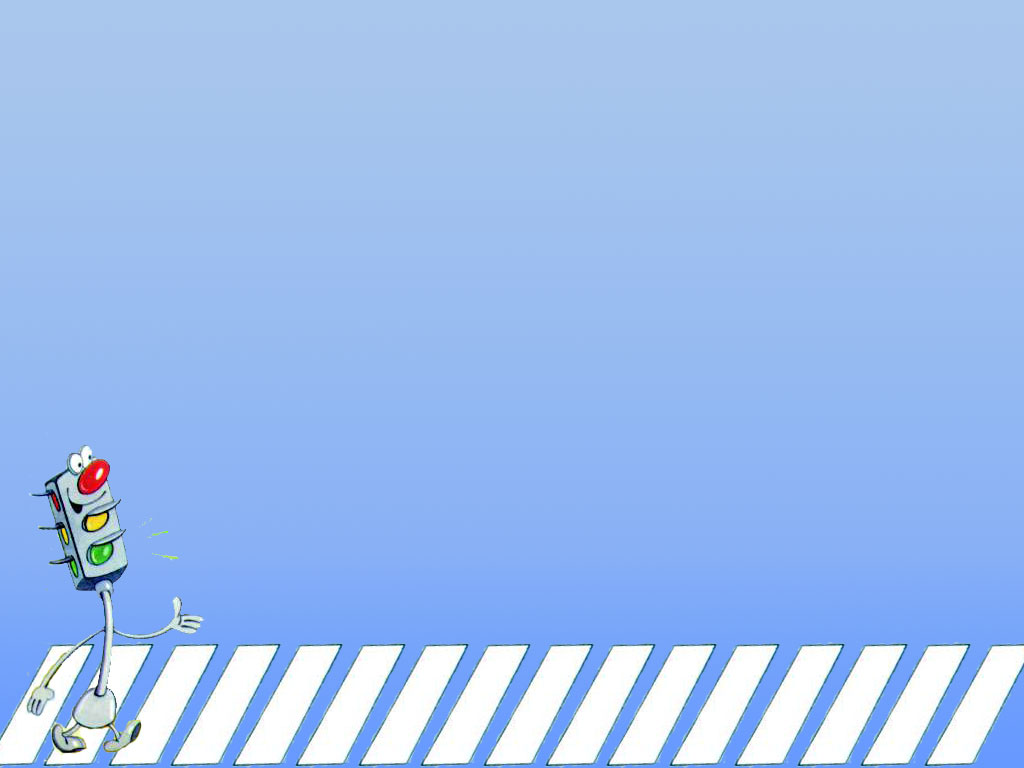 Обязательный вид деятельности- игра: 
                                                сюжетно- ролевая, дидактическая, настольная.
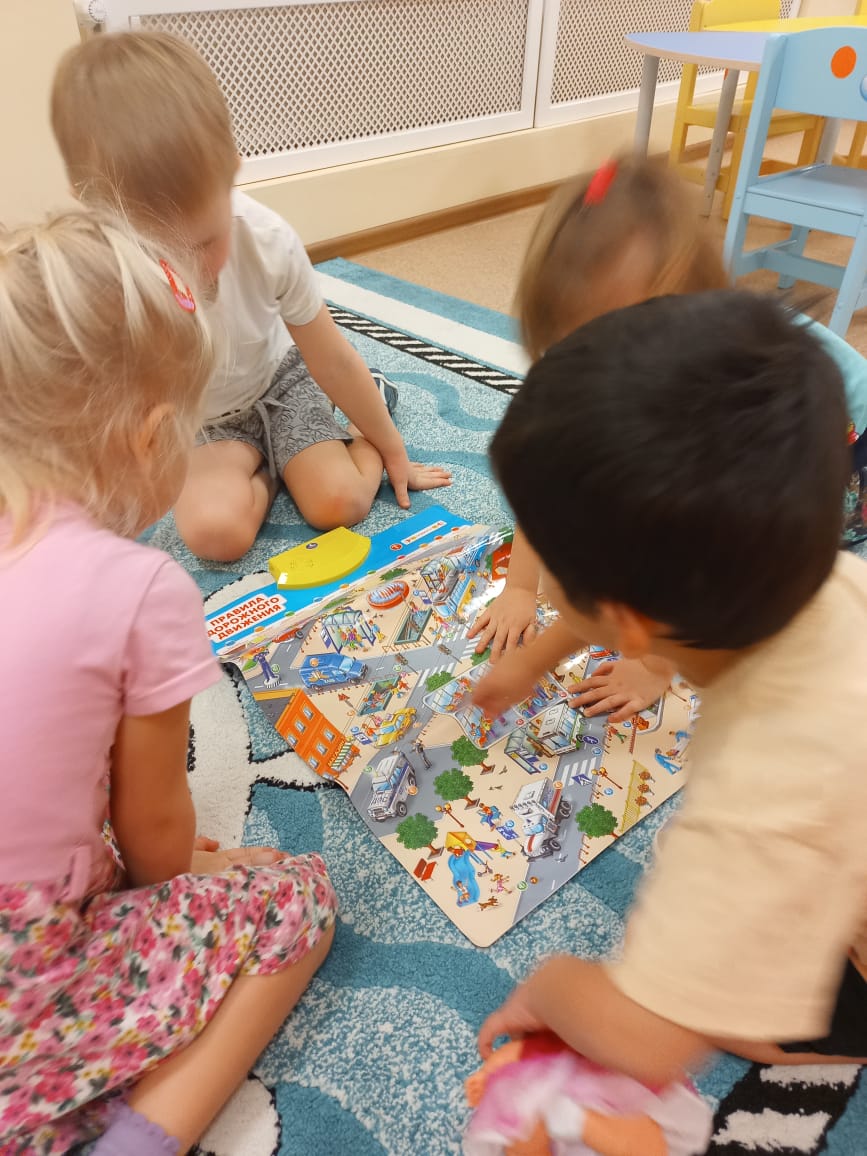 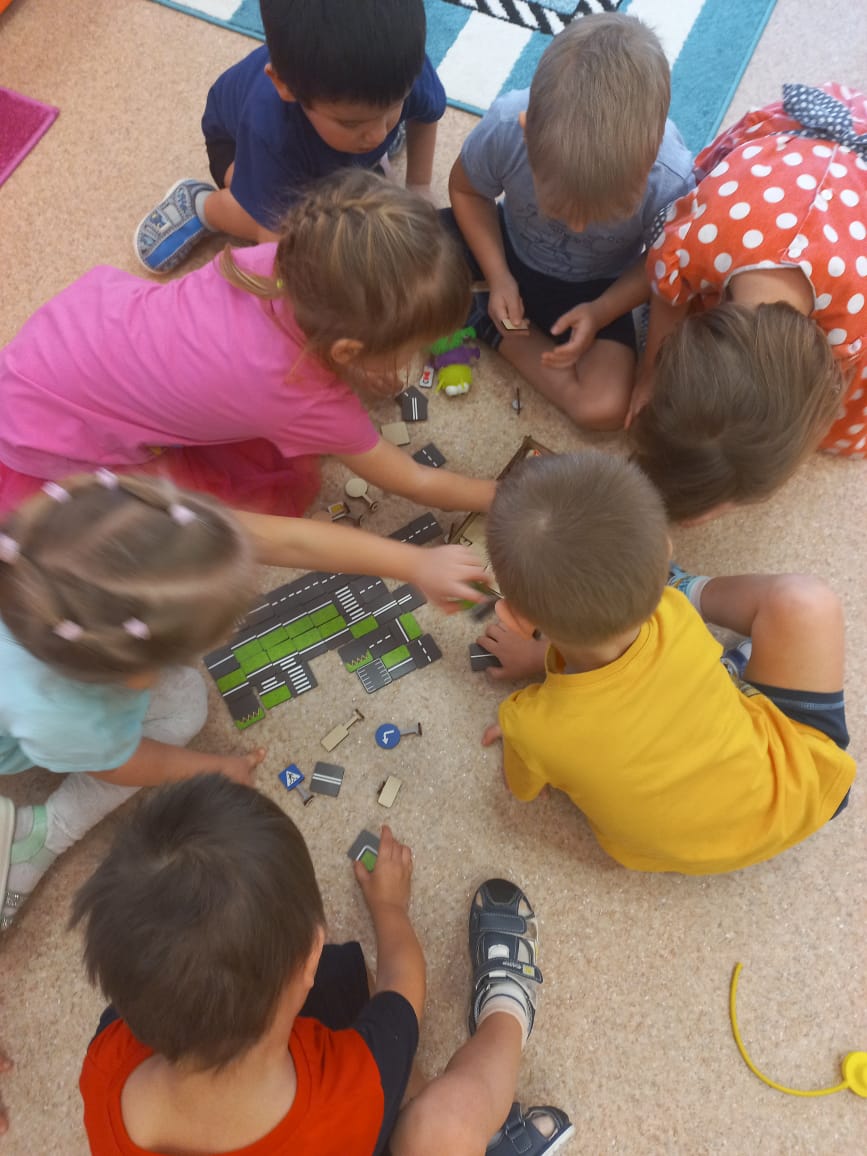 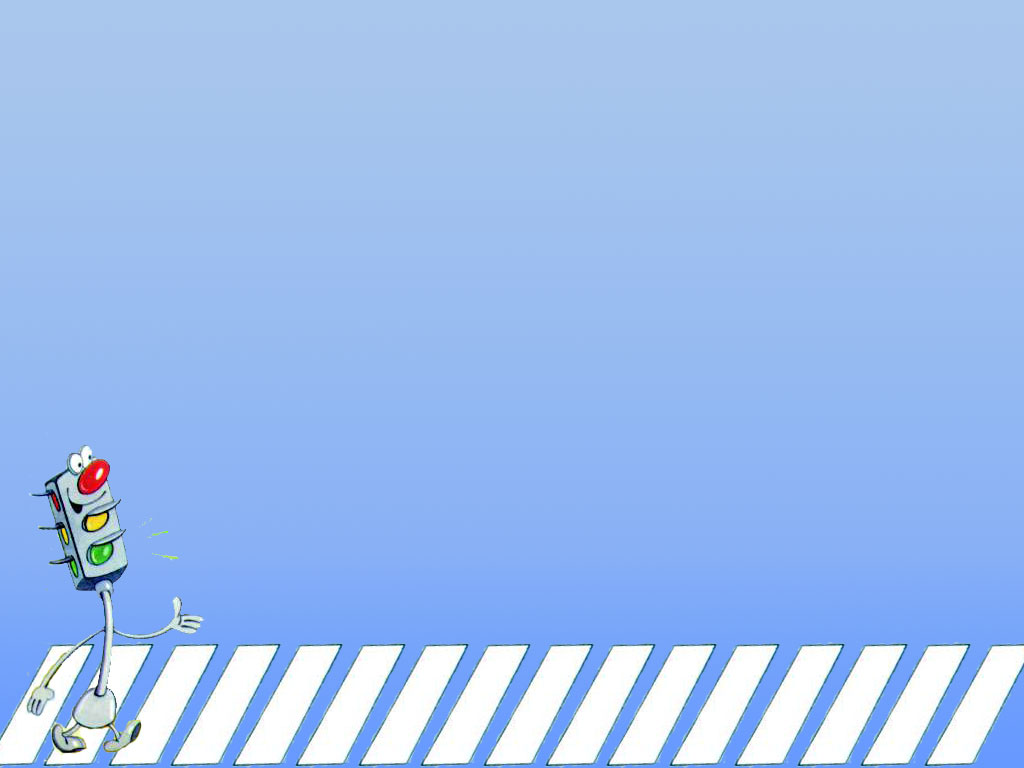 Наборы дорожных знаков, атрибуты к играм
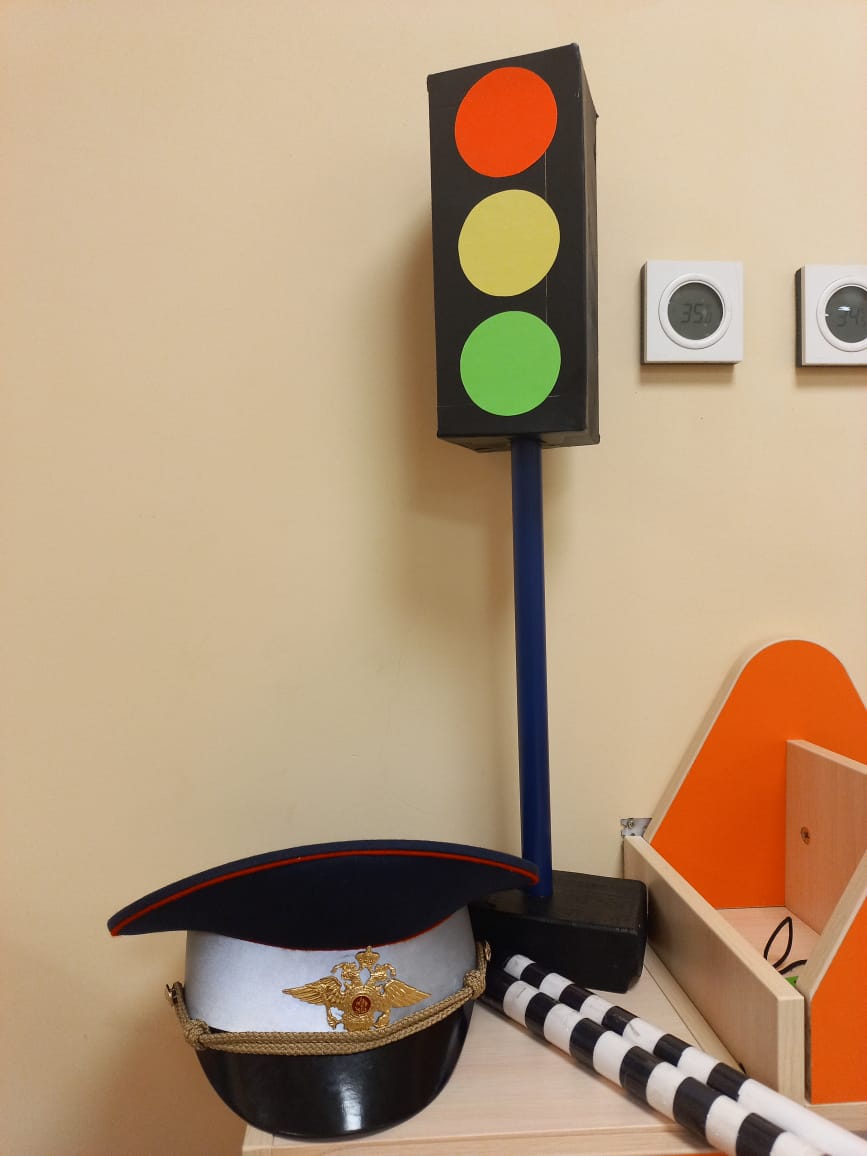 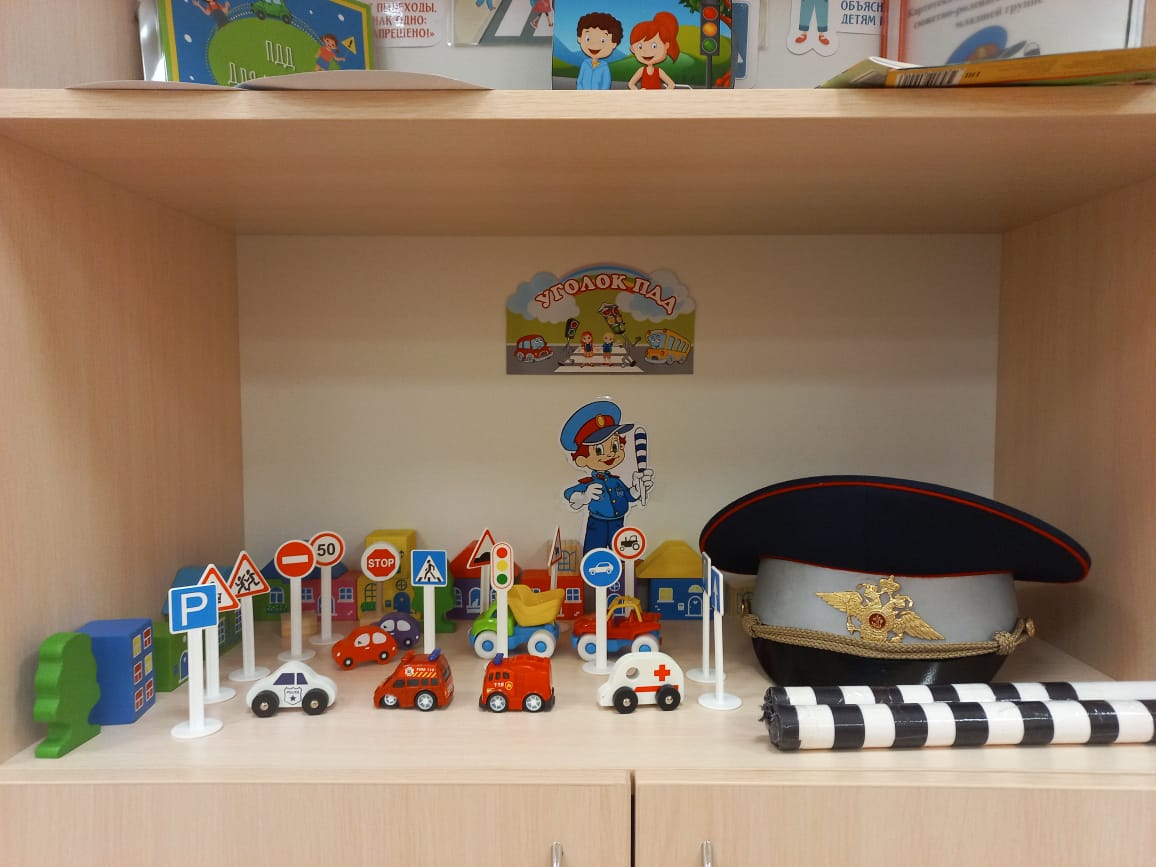 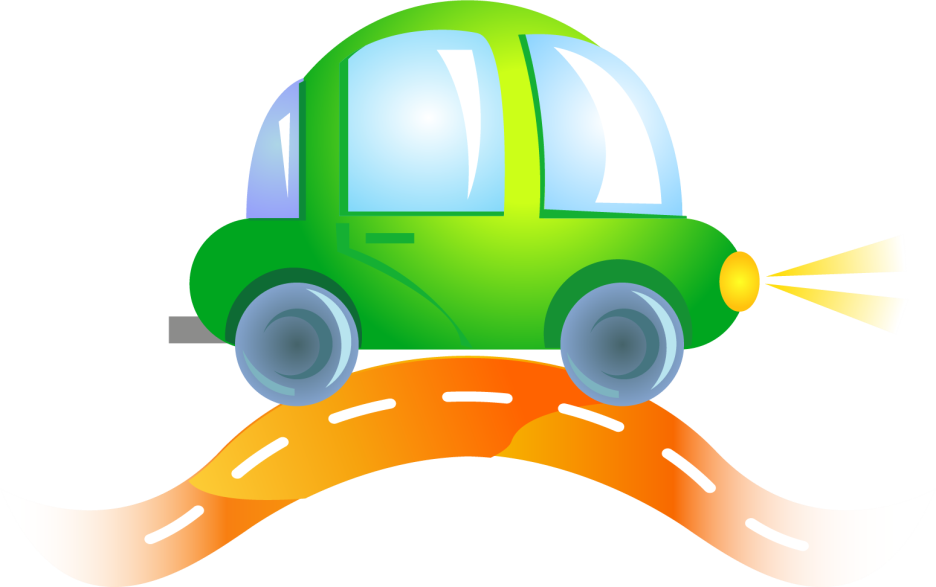 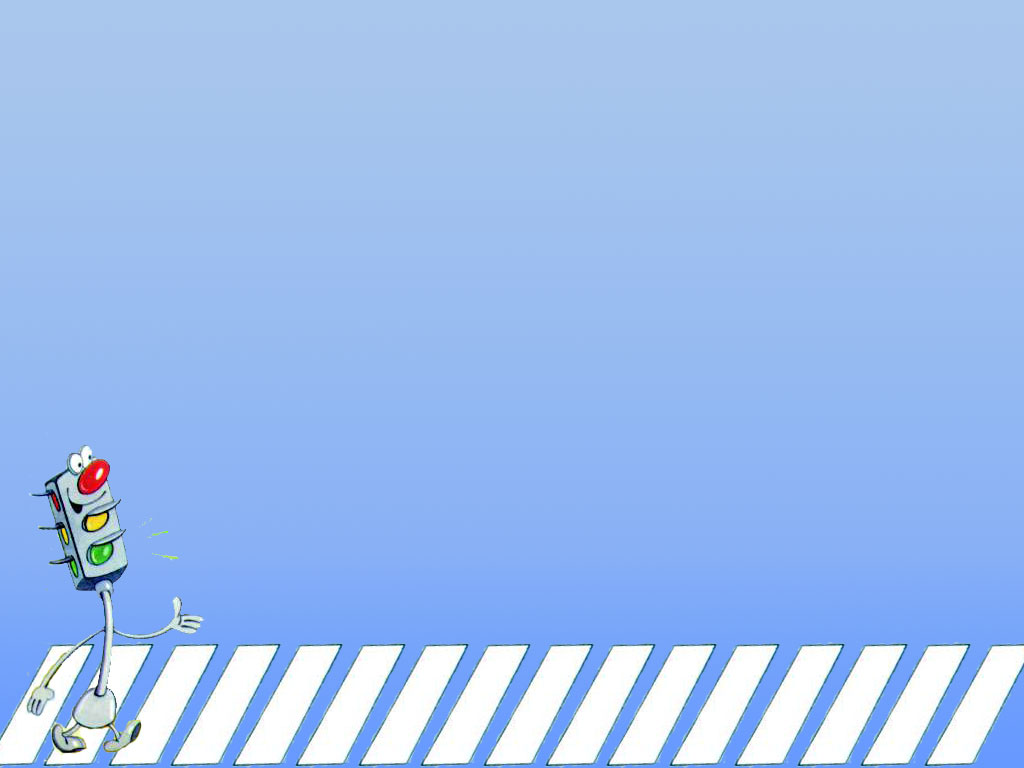 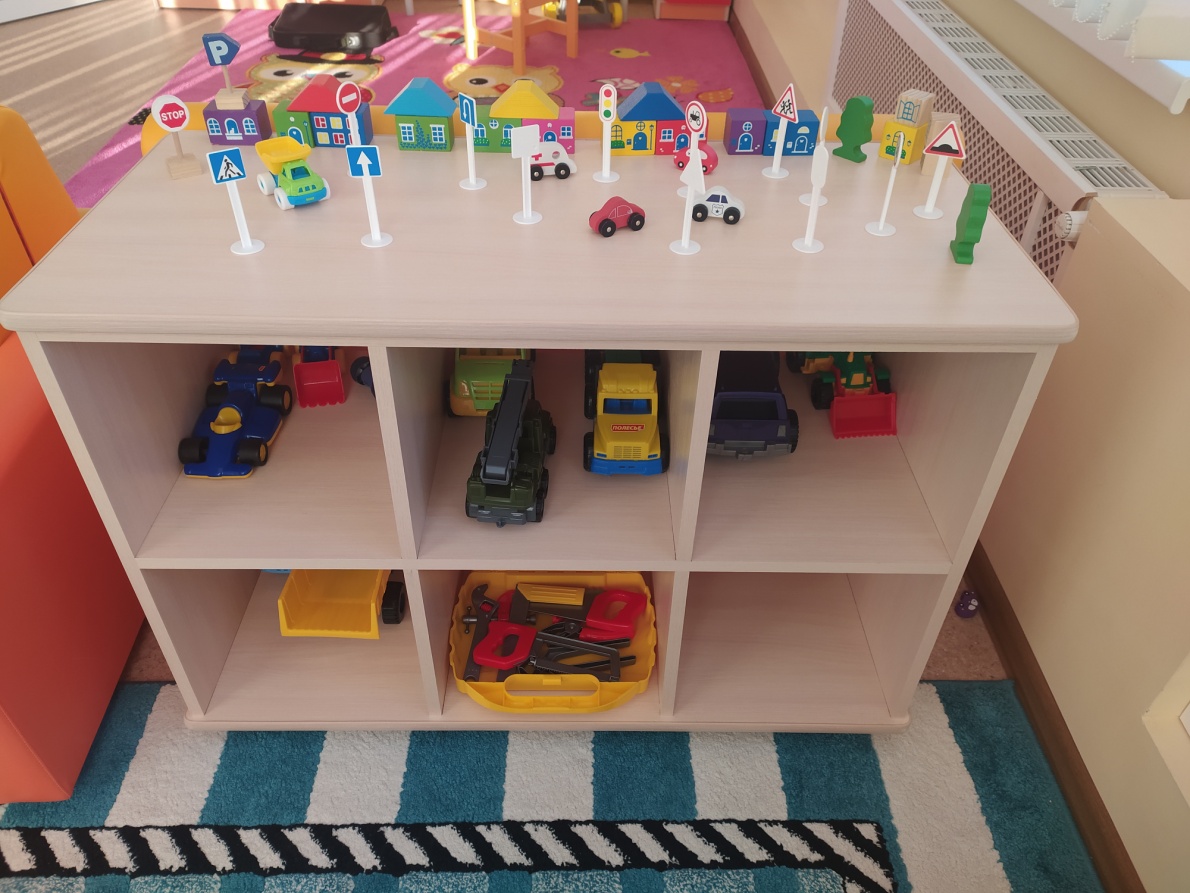 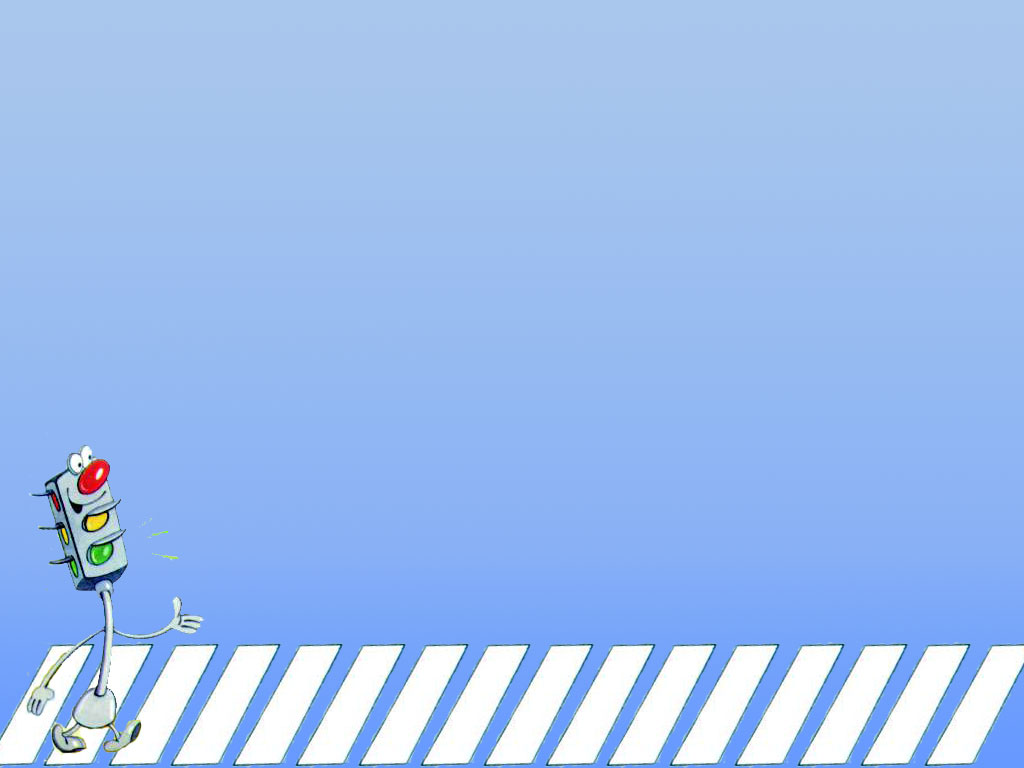 Работа с родителями по ПДД
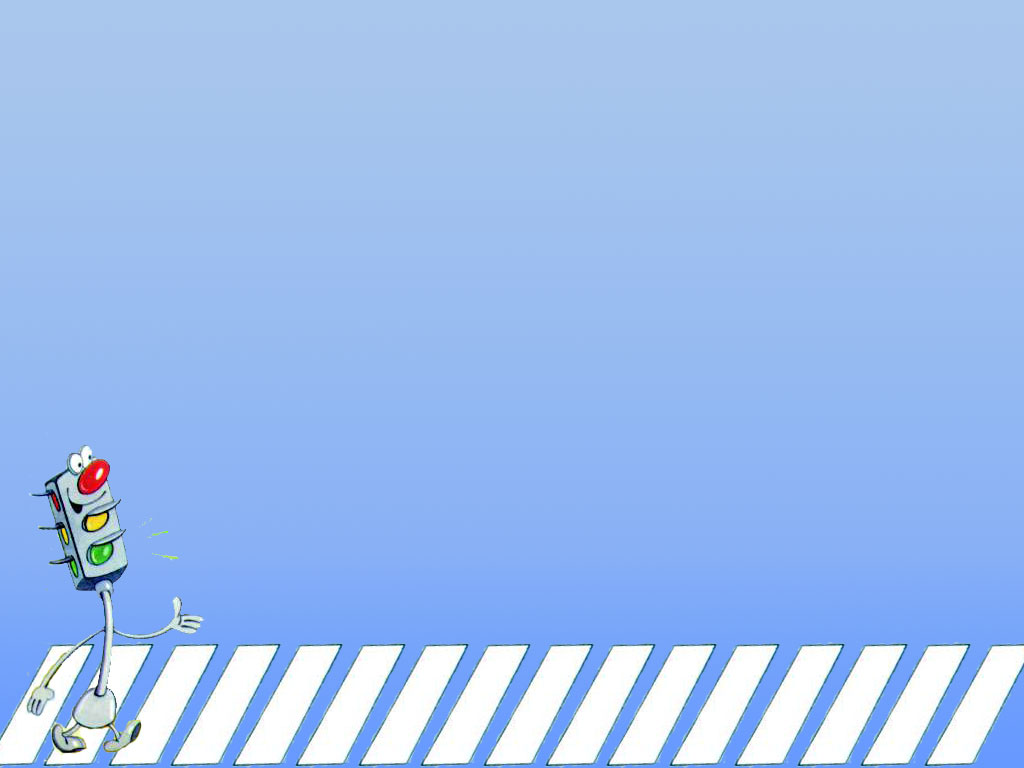 СПАСИБО ЗА                
          ВНИМАНИЕ!
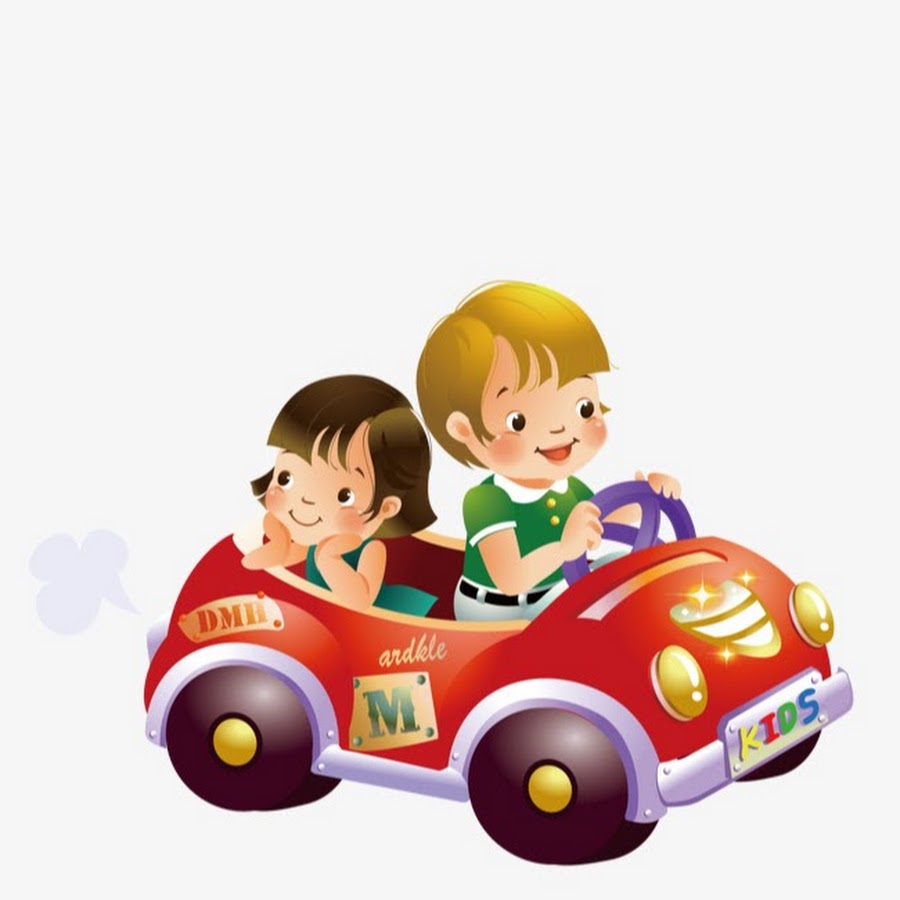